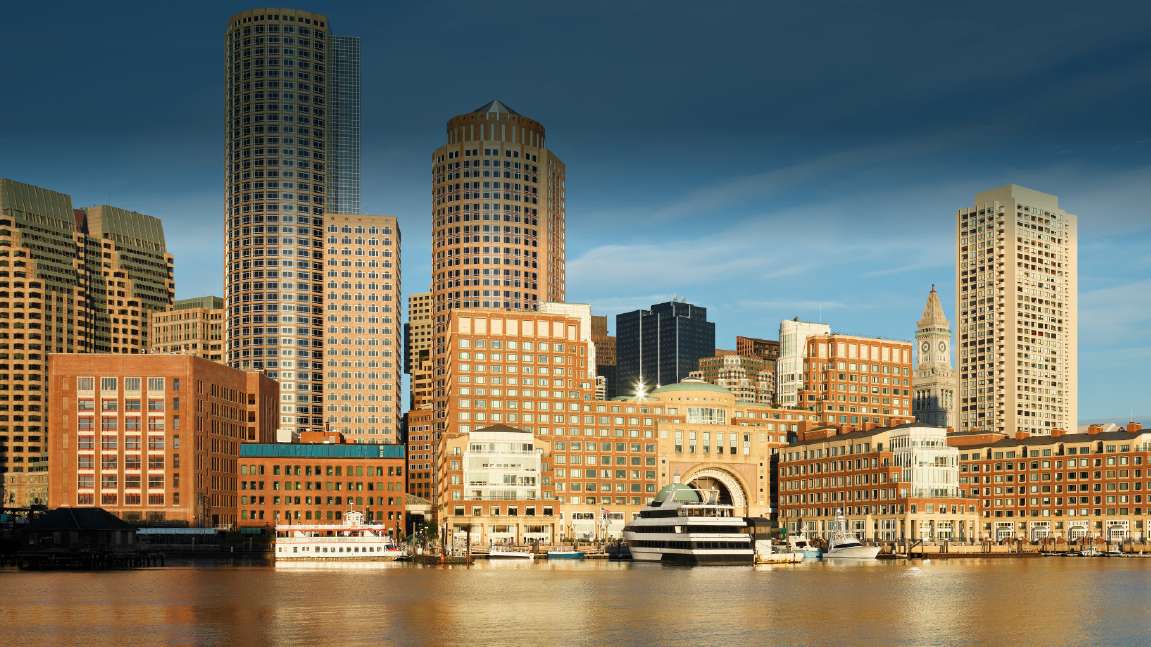 Carbon Free Boston
New England Electricity Restructuring RoundtableJune 20, 2019
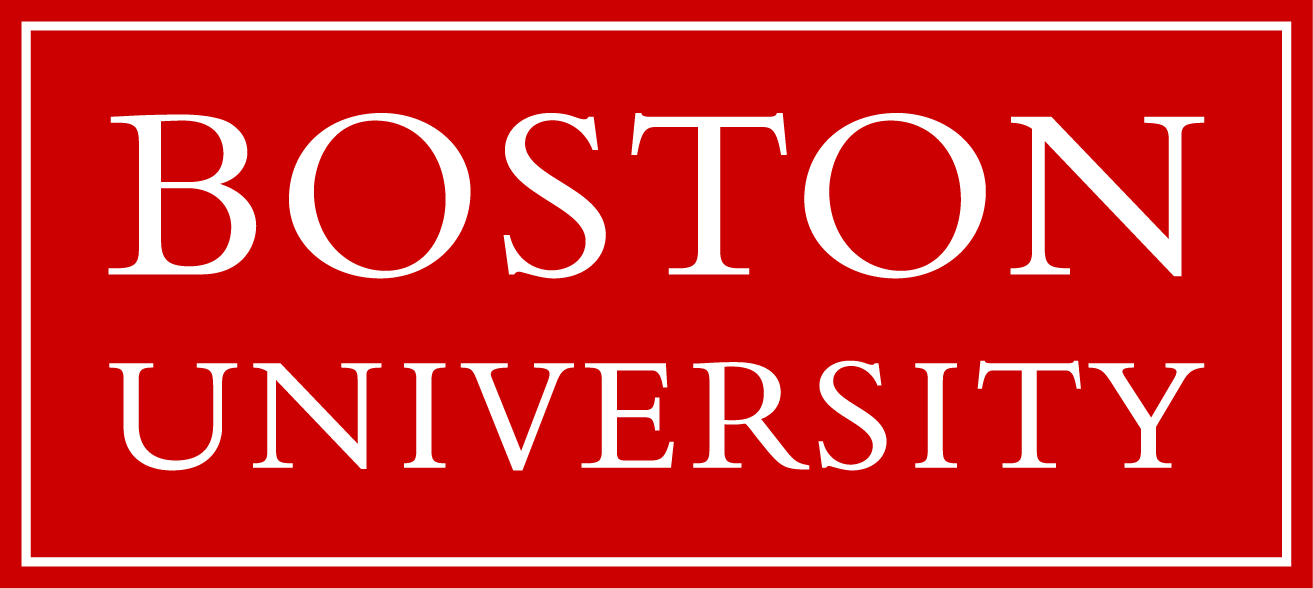 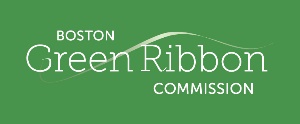 1
Boston’s Path to Carbon-Neutrality
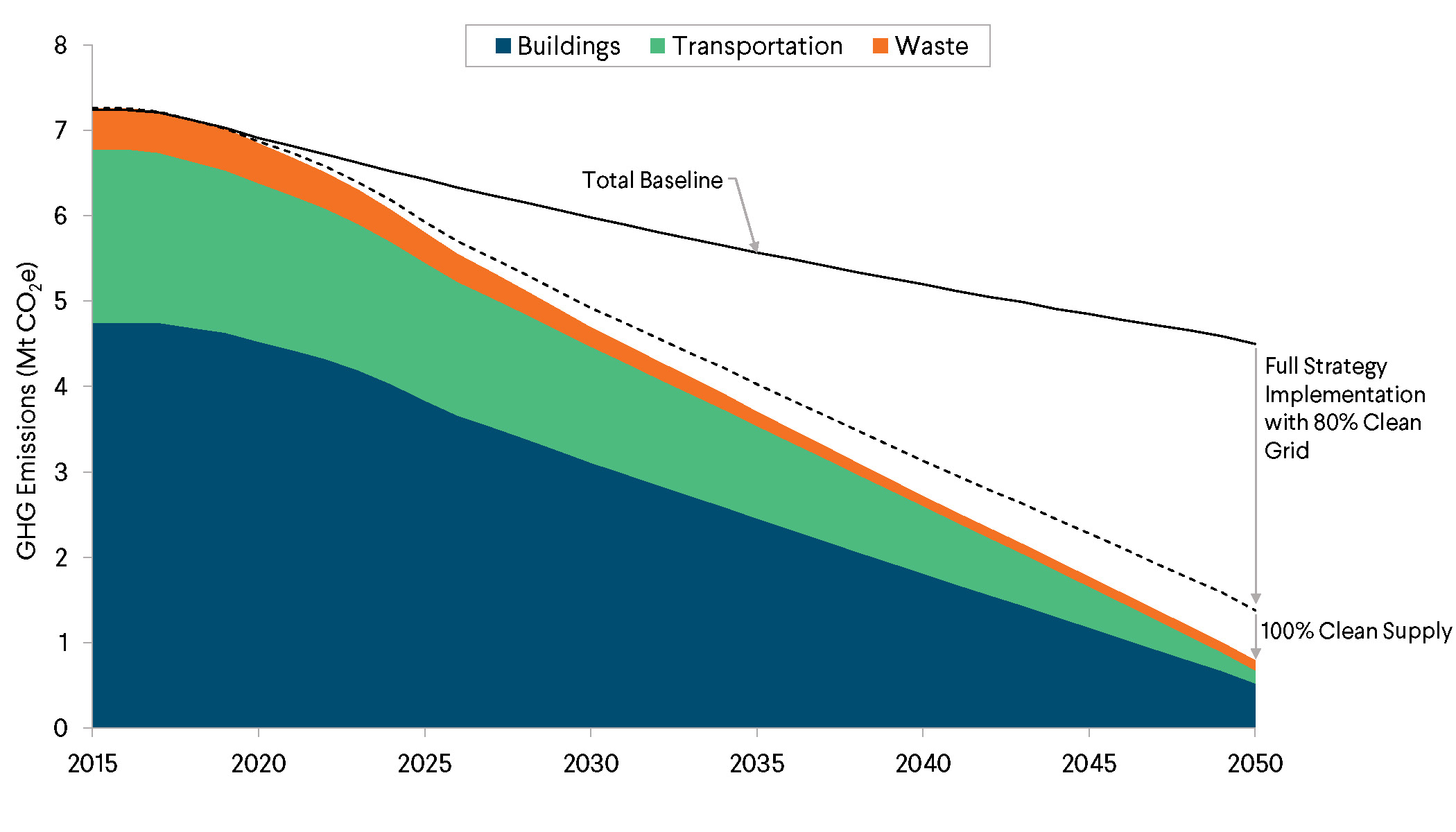 [Speaker Notes: Explain what is happening here
Ban Fuel Oil in 2030
Purchase Clean Electricity
Removing gas]
Four Mutually Reinforcing Strategies
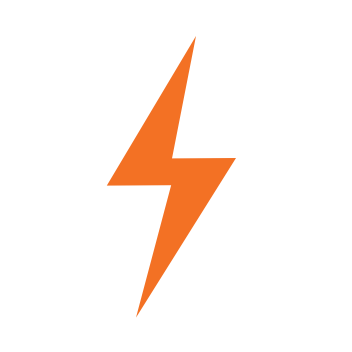 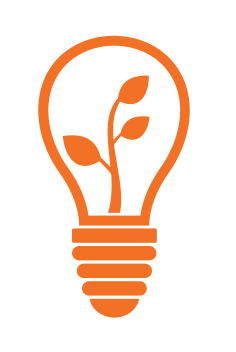 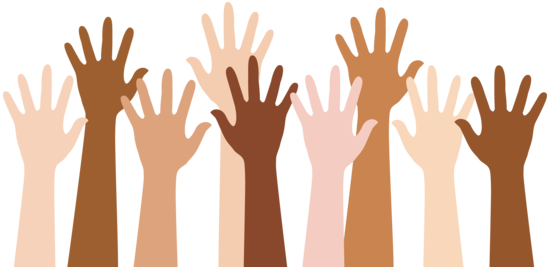 Use GHG-free fuels and electricity
Improve social outcomes via intentional action
Reduce demand for energy and maximize energy efficiency​
Electrify all activity to maximum extent feasible
3
[Speaker Notes: A carbon-neutral city minimizes the
demand for energy. Every building is a high-performance
building; travel shifts from single-occupancy vehicles to
public transit, biking, walking, and shared modes; and waste
diversion is maximized.

A carbon-neutral city converts systems
that currently run on fossil fuels, such as cars, furnaces,
and stovetops, to use electricity instead. Heating systems
are converted to heat pumps and electric boilers where
feasible. Light-duty and medium-duty vehicles are powered
by electric motors.

A carbon-neutral city purchases
electricity that is 100 percent GHG-free, and it fully utilizes
the potential for in-city renewable generation, such as
rooftop solar. Sustainably-sourced renewable fuels are used
in highly efficient district energy systems, emergency backup
energy systems, and heavy-duty vehicles.]
Summary of Building Options
4
Path to Carbon-Neutrality in Buildings
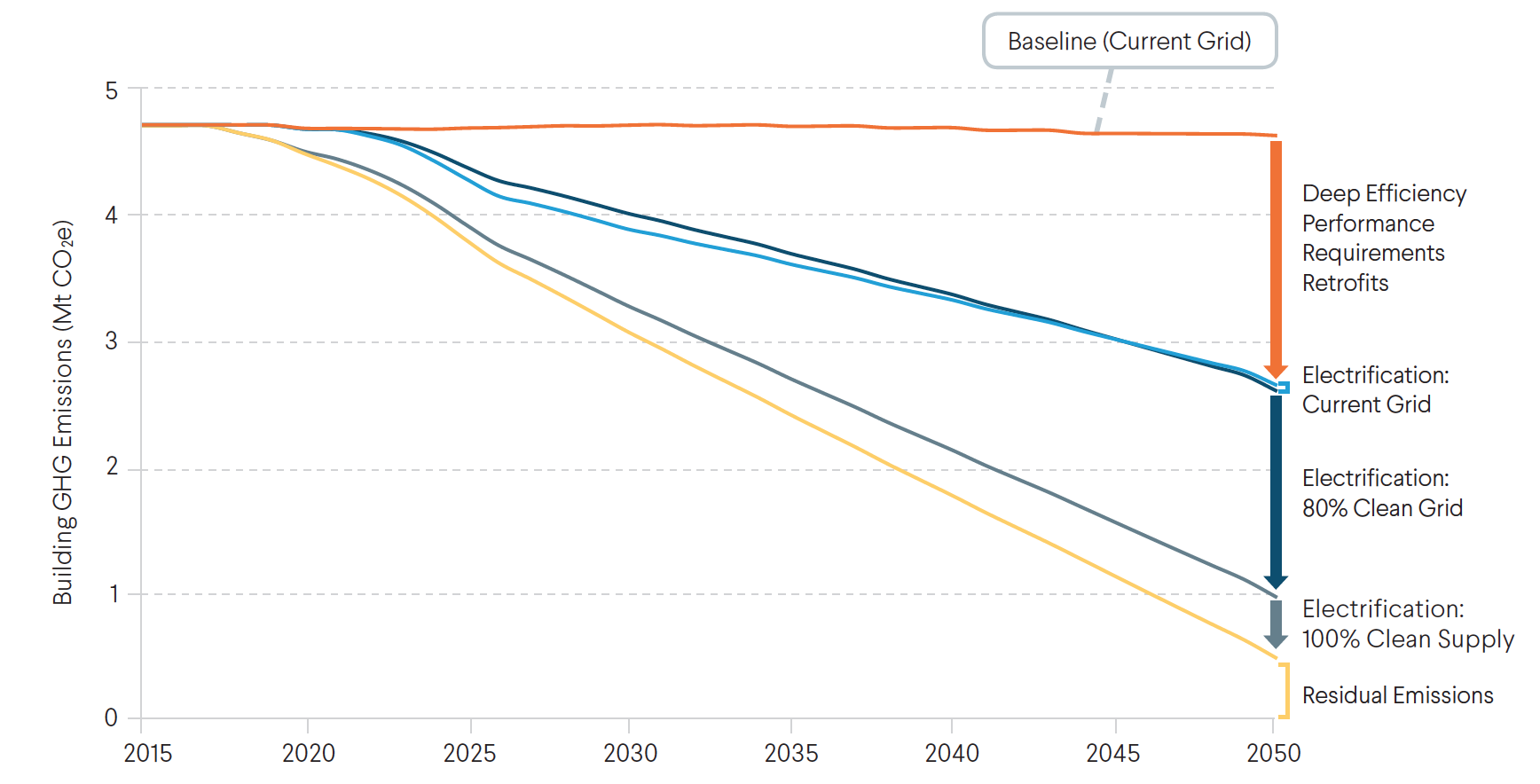 [Speaker Notes: 85% of all New Buildings are Low Energy in 2025
Standard and Deep Energy Retrofits applied to time of sale
2000 residential buildings (single family and triple deckers) per year
10 million square feet of commercial floorspace per year
With additional extra effort between 2025-3030 to eliminate fuel oil and]
Cost and Magnitude of GHG Reduction in Buildings
6
Boston’s Socially Vulnerable Communities
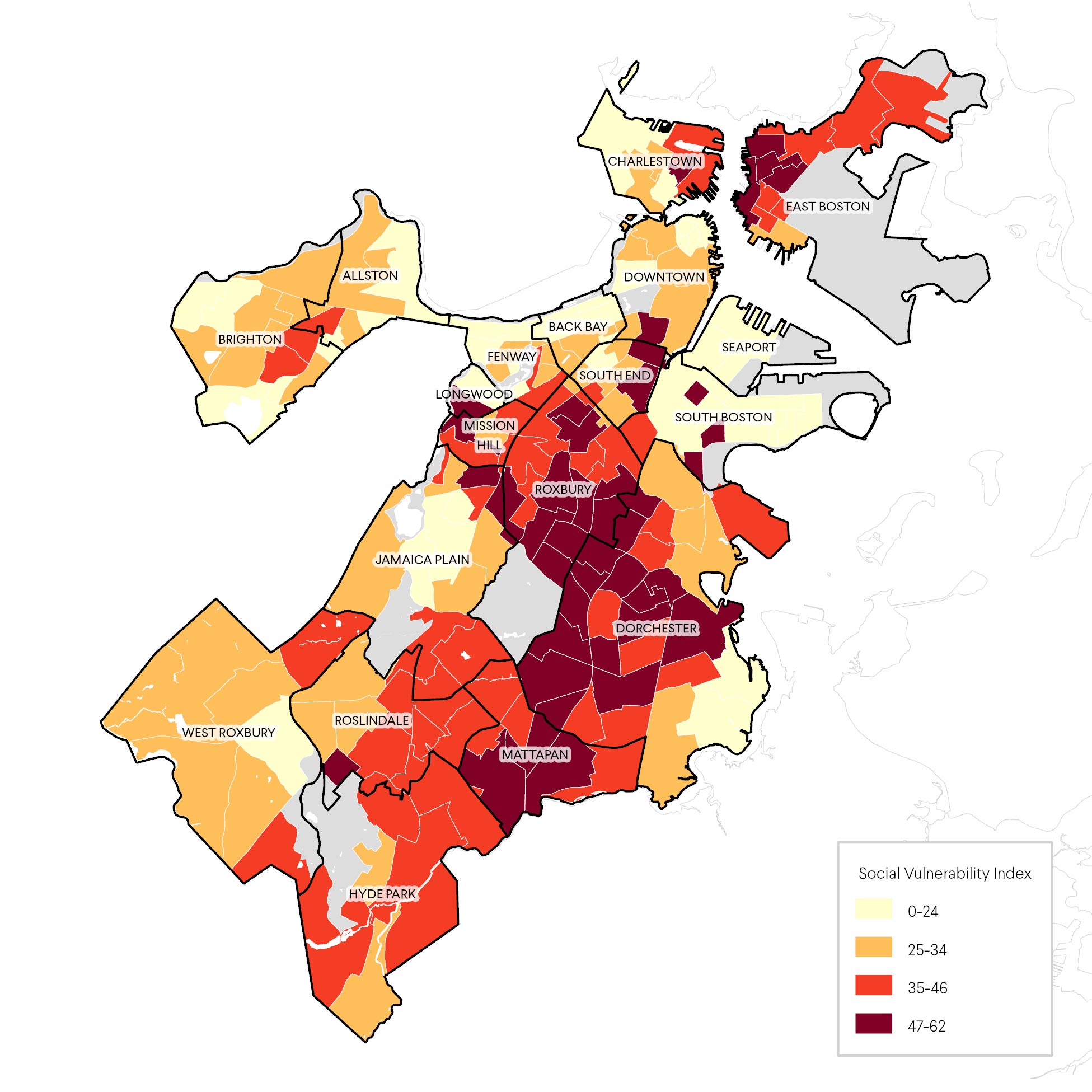 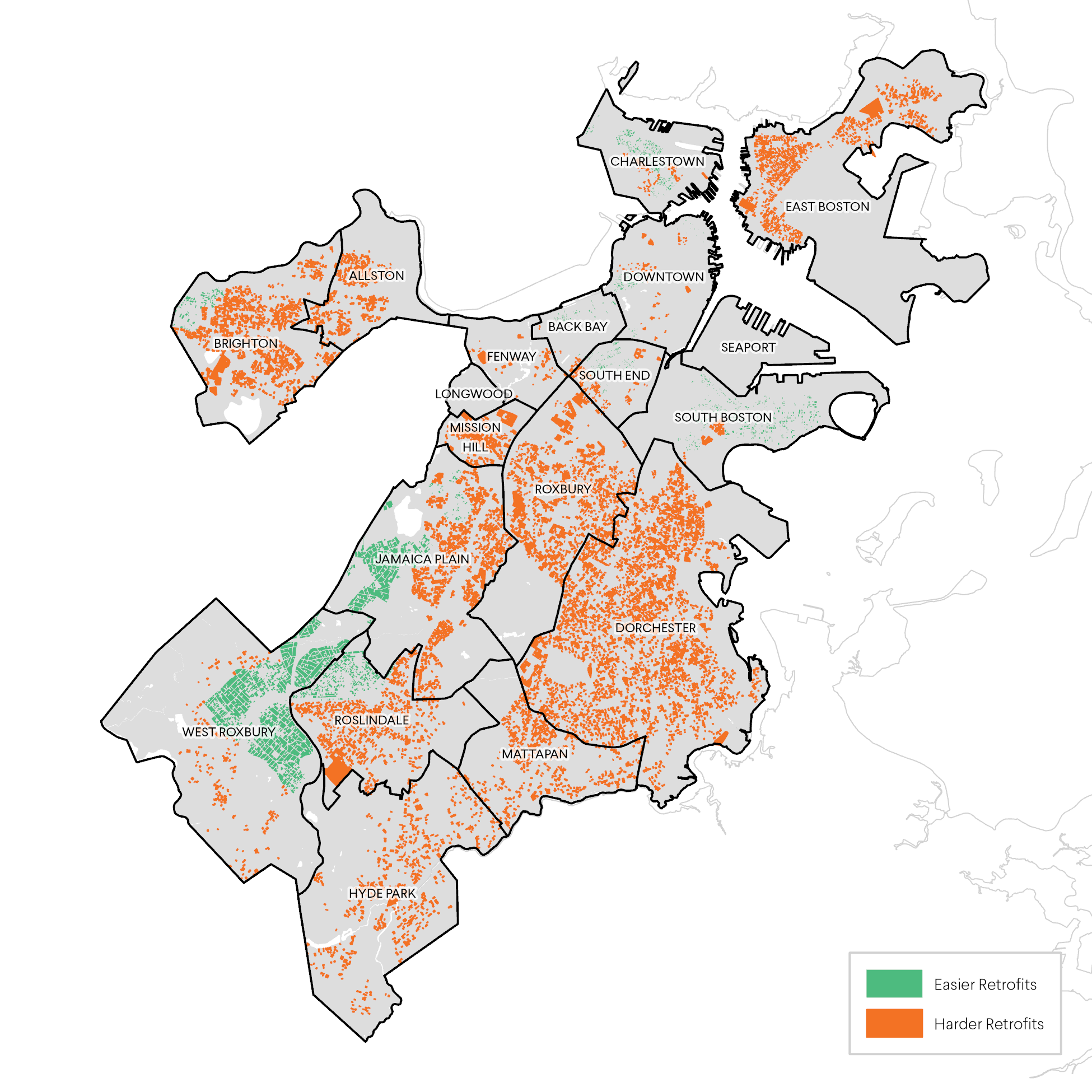 Challenges to Equitable, Carbon-Neutral Housing
Boston has a shortage of affordable housing
Socially vulnerable households experience high levels of energy insecurity
Socially vulnerable neighborhoods have more harder-to-retrofit buildings
Retrofits and rooftop solar can accelerate gentrification and displacement
[Speaker Notes: Total HHs: 		256,295
owner-occupied: 	87,958 (34.3%)
renter-occupied:	168,337 (65.7%)

Easier: 	6,556
Harder:	16,183]
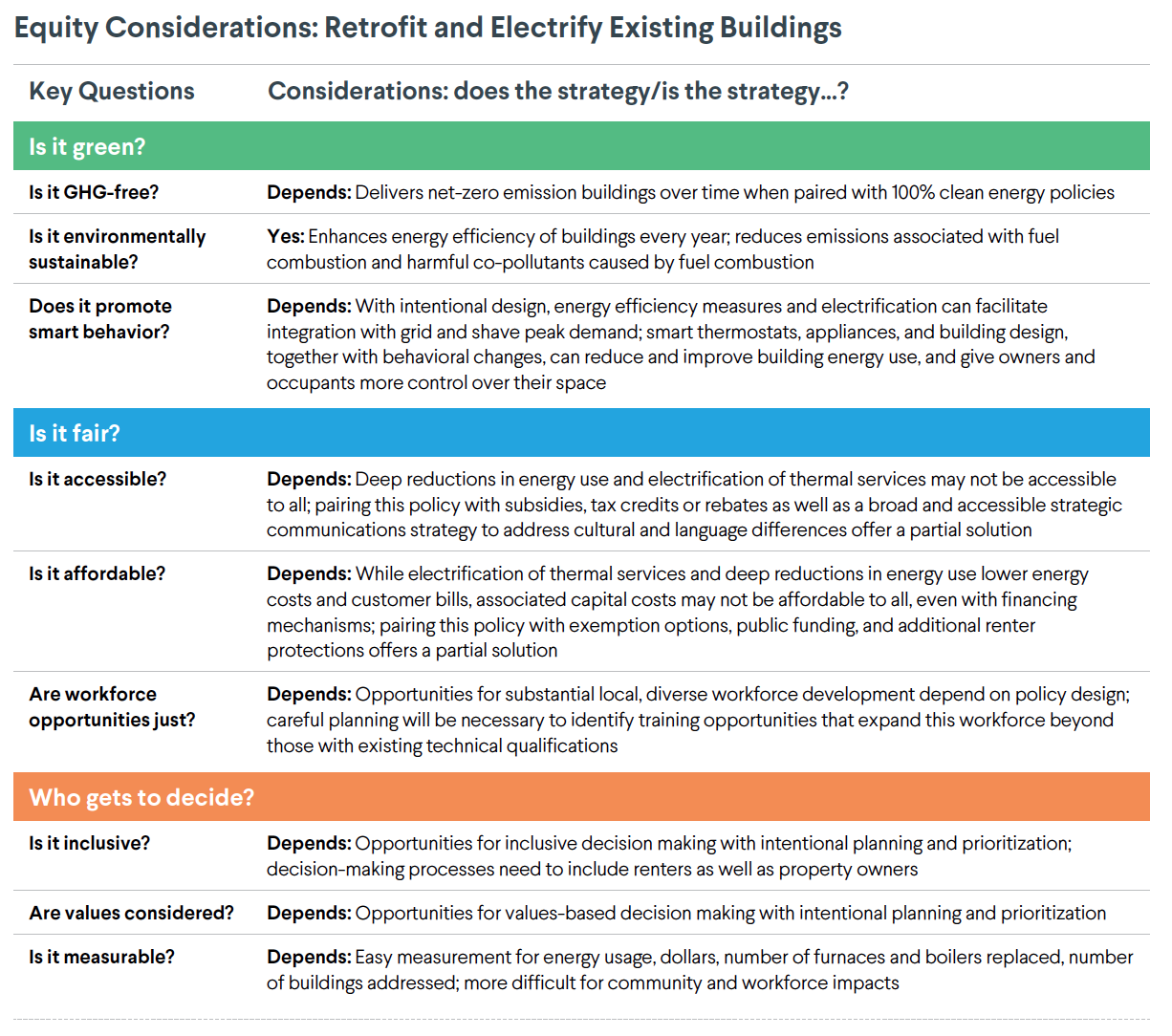 Cutting Buildings Emissions Improves Health,Affordability, and Equity
10
Available online: http://sites.bu.edu/cfb/carbon-free-boston-report-released
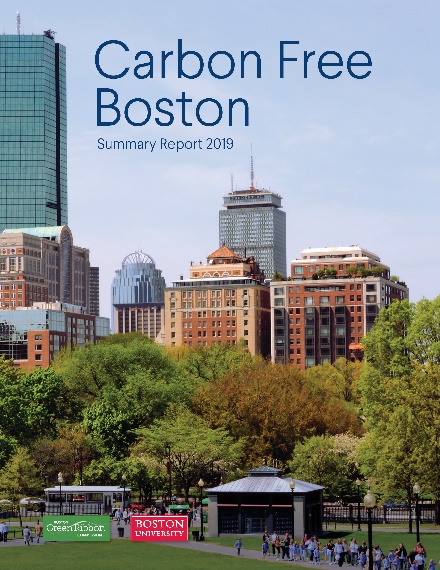 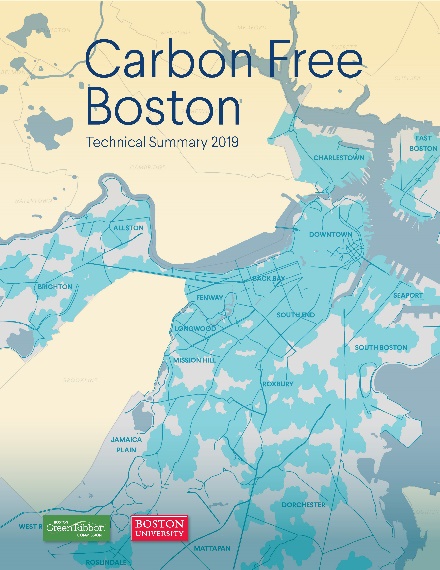 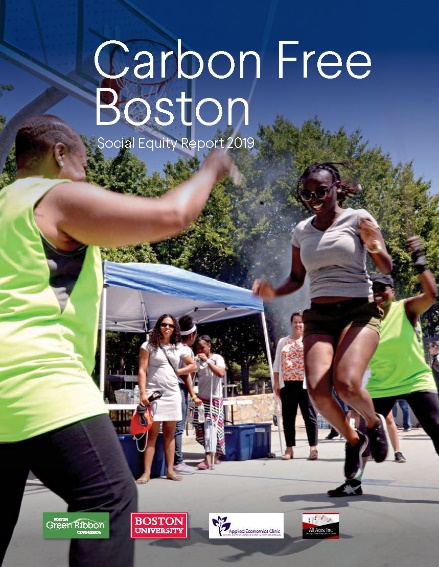 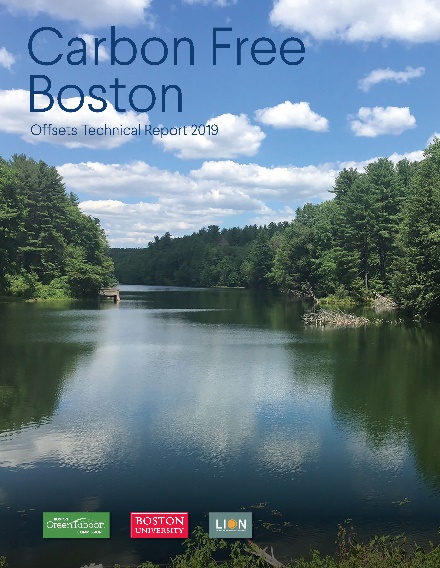 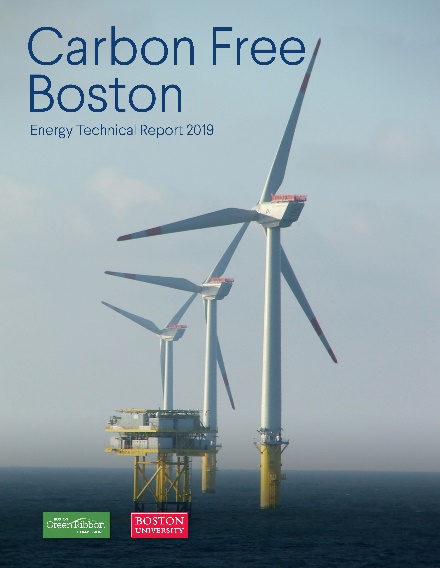 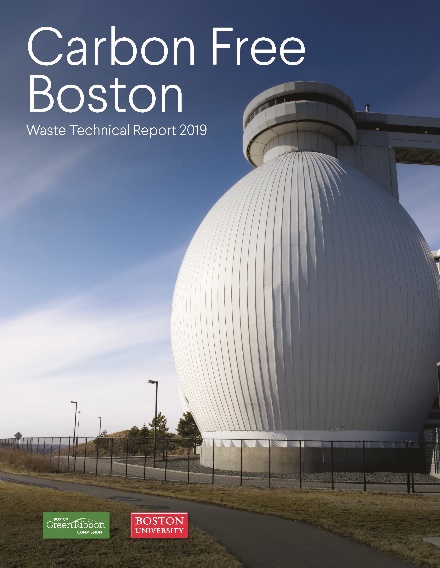 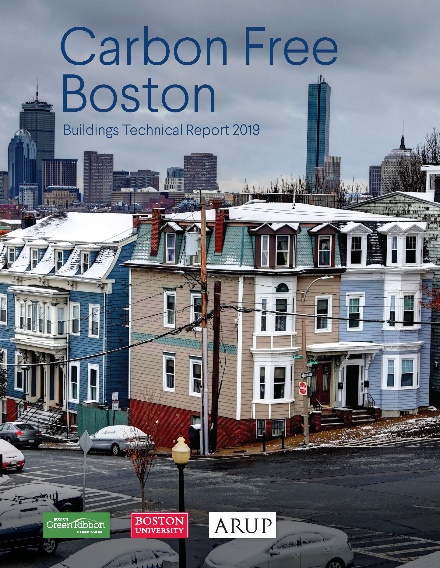 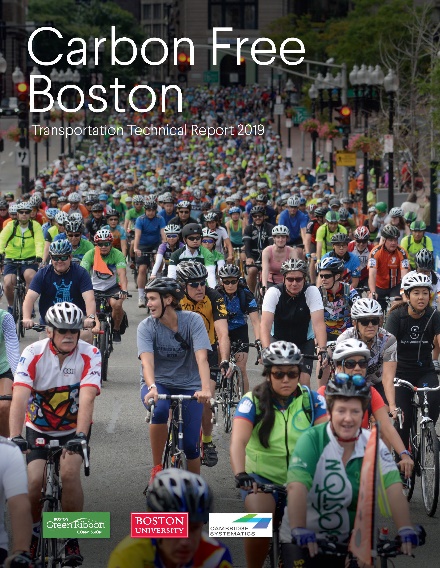